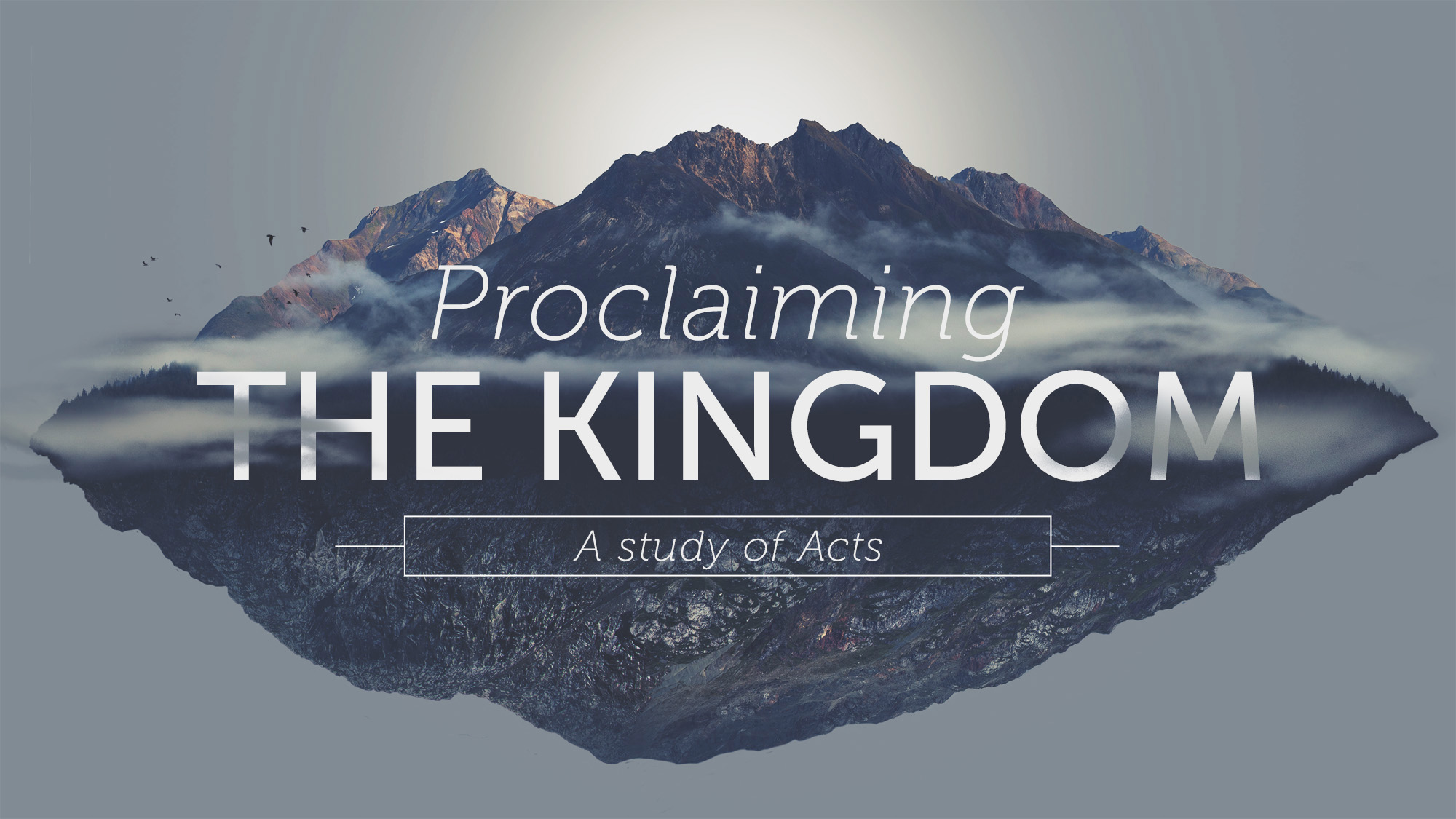 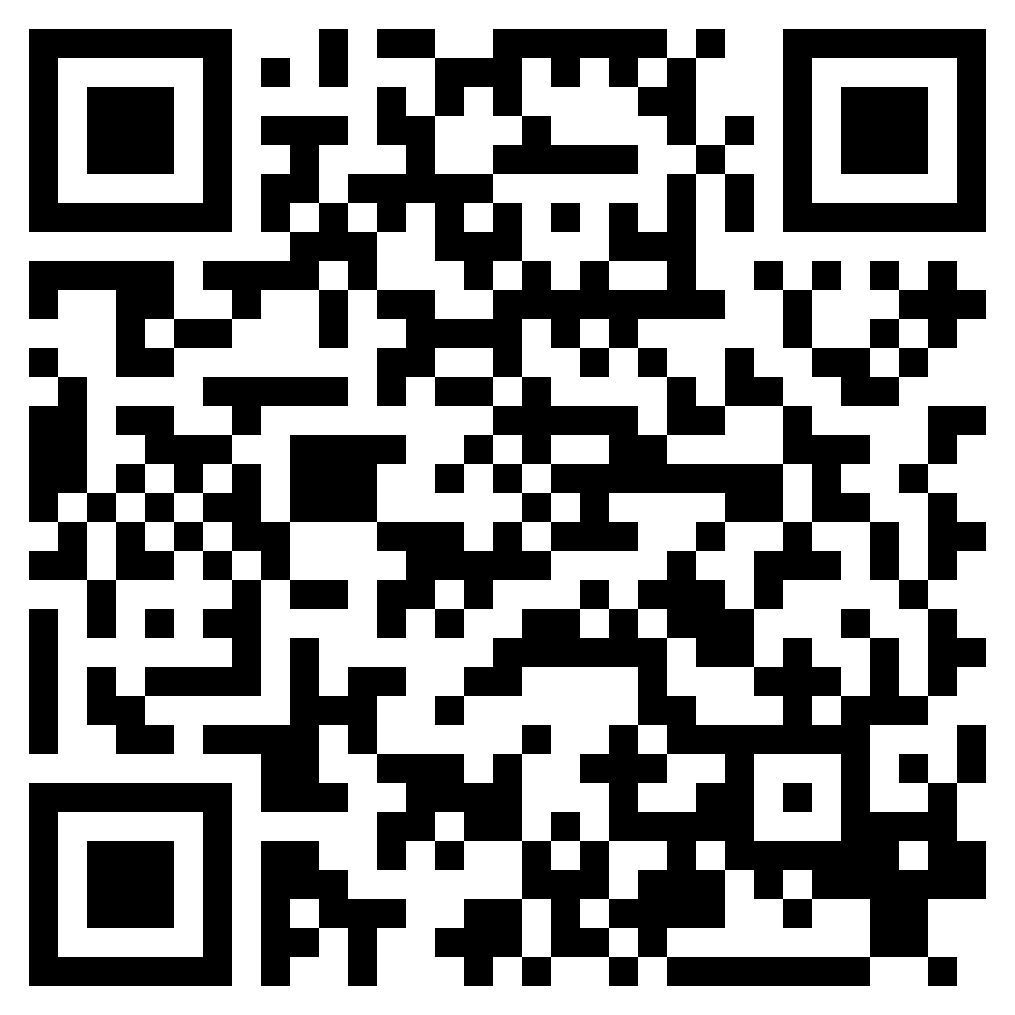 “I HAVE MANY IN THIS CITY”
ACTS 18
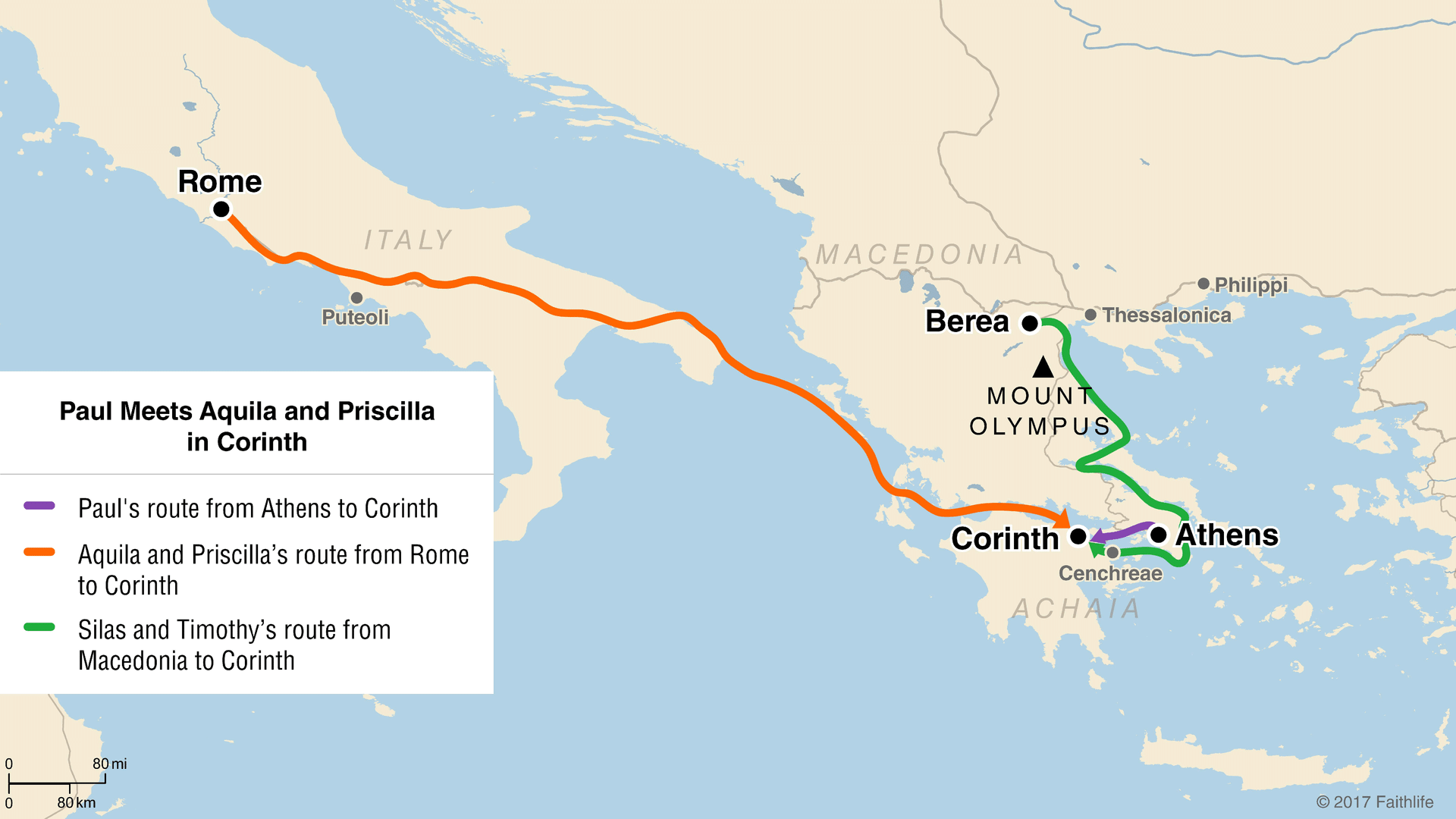 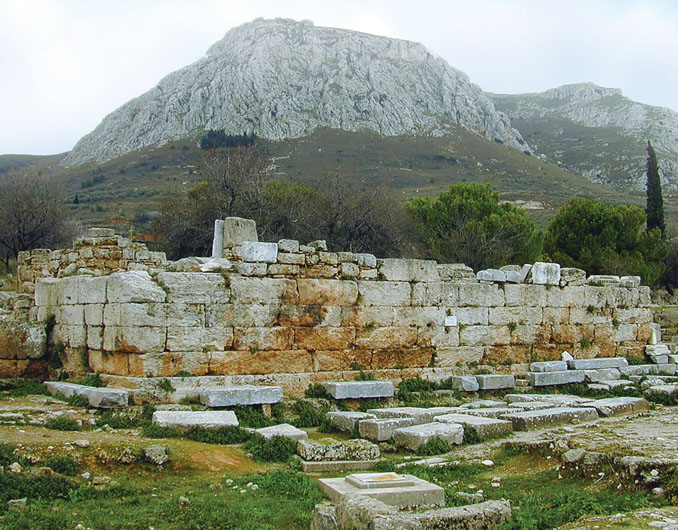 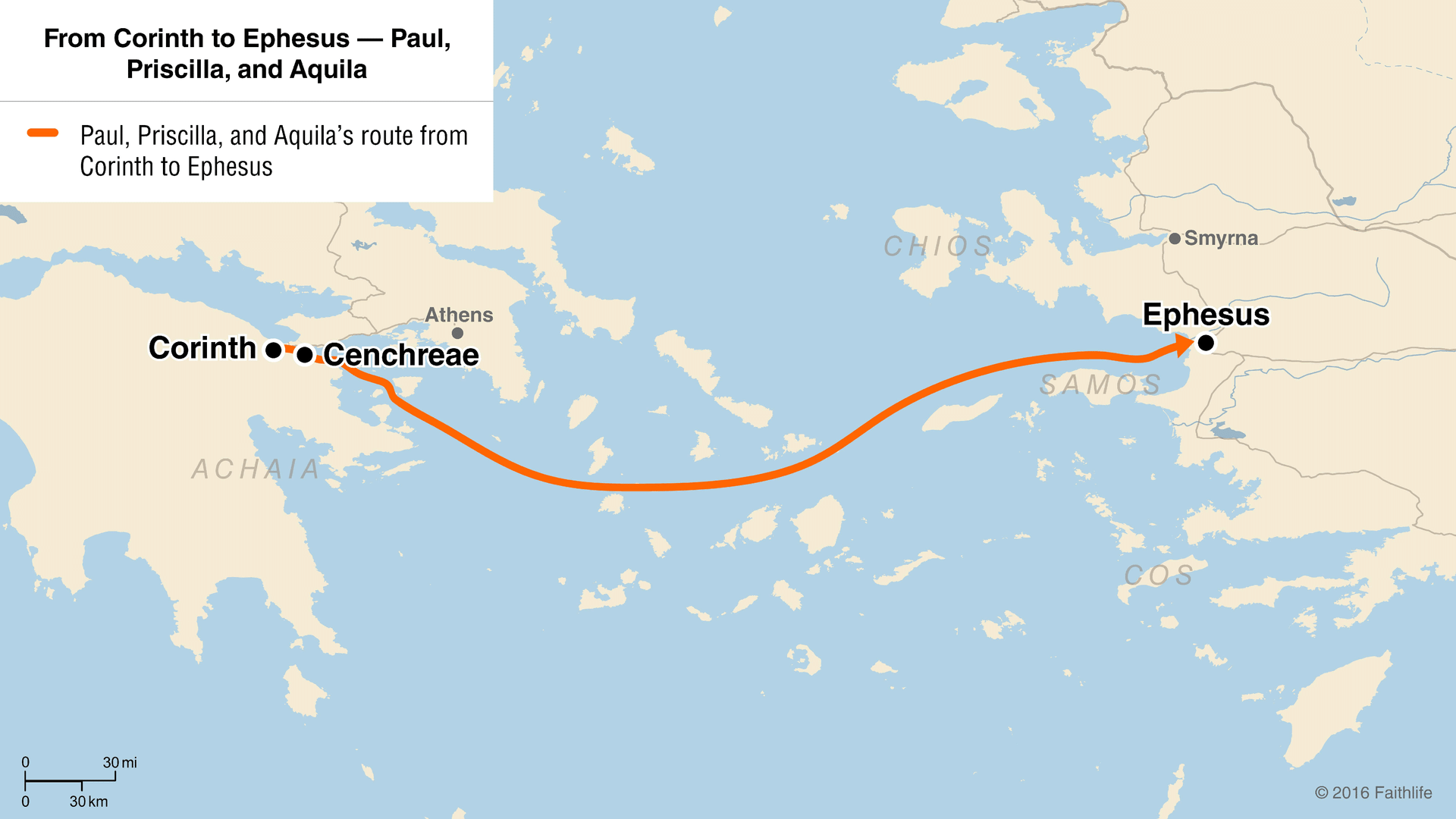 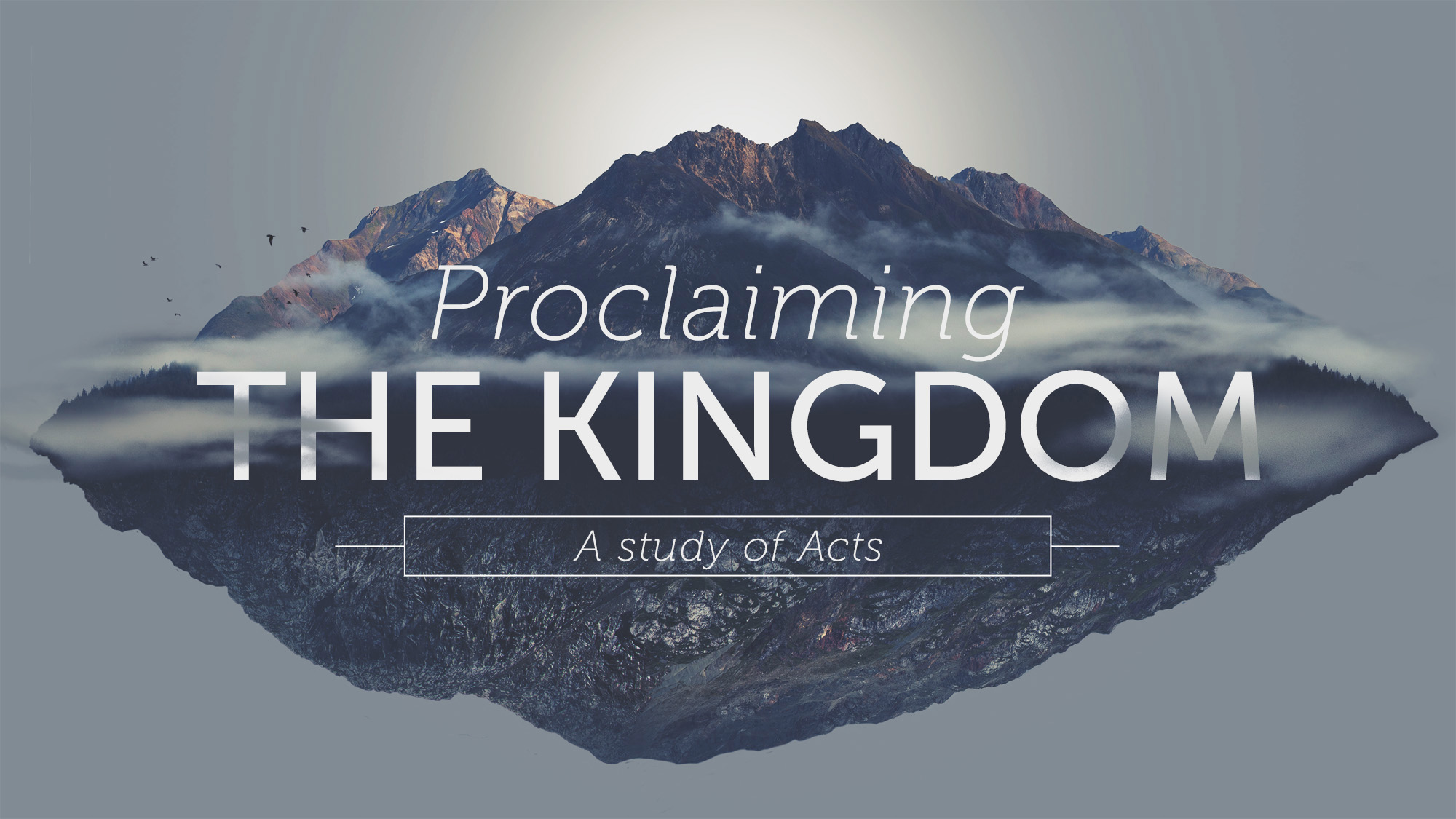 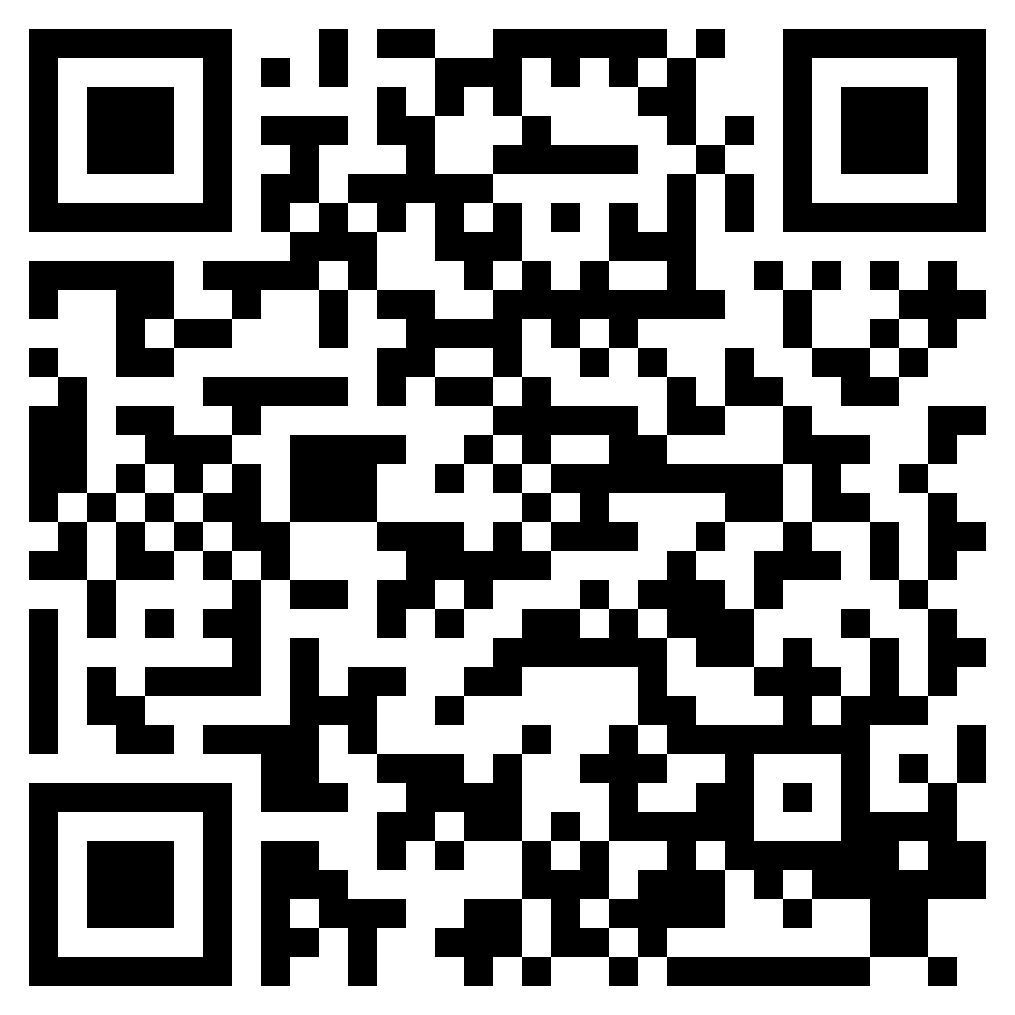 “I HAVE MANY IN THIS CITY”
ACTS 18